INEQUALITIES
Examples
Solve this inequality and represent your answer on a number line:
5x – 6 ≤ 14
            +6              +6 	          
5x ≤  20
÷5      ÷5
x ≤ 4
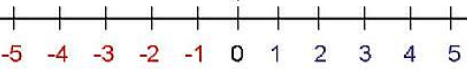 Can be equal to 3
Cannot be equal to 2
-1, 0, 1, 2, 3
Solve this inequality and represent your answer on a number line:
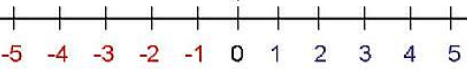 b) Show this inequality on a number line:
On a number line we use circles to highlight the key values:

        is used for less/greater than
        is used for less/greater than
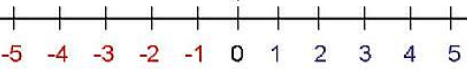 or equal to
Key Words 
Inequality
Greater than
Less than
Represent
Number line
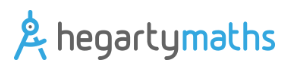 2) Solve 4x - 2 ≤ 6 and represent your answer on a number line
265-272
SEQUENCES
Pattern 2
Examples
Pattern 1
Pattern 3
Key Concepts
Linear/arithmetic sequence:
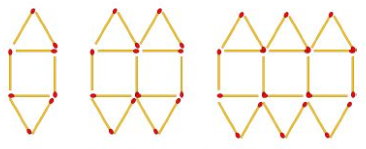 -3
Linear sequences with a picture:
+3
+3
+3
+3
+1
State the nth term.
The 0th term
Difference
+1
-7
+7
+7
Geometric sequence e.g.
×3
×3
×3
4        12       36     108...
,
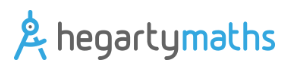 Key Words 
Linear
Arithmetic
Geometric
Sequence
Nth term
198, 247-250, 264
ANSWERS: 1a) 7n – 6  b) 344    c) 18 so yes as n is an integer   2) -4, -1, 4, 11